TRƯỜNG TIỂU HỌC QUỐC TUẤN
Chào mừng các em đến với giờ học
Môn: Toán 
Lớp 2

Giáo viên: Nguyễn Thị Mai Hương
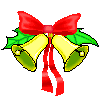 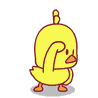 Hết giờ
AI NHANH HƠN
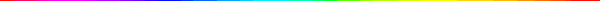 So sánh 45 và 68
Câu 1
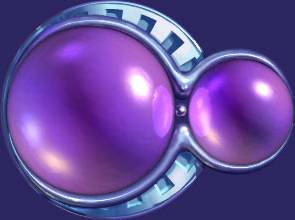 45 > 68
A
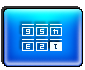 2
13
8
0
1
3
6
7
9
10
11
12
14
15
5
4
45 < 68
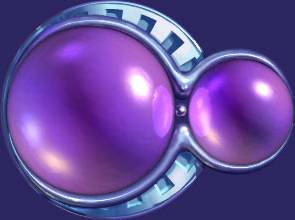 b
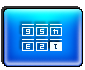 45 = 68
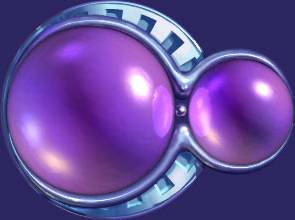 c
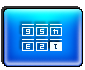 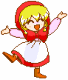 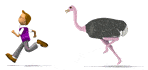 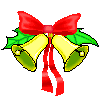 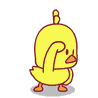 Hết giờ
AI NHANH HƠN
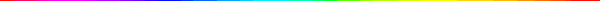 Các số  100, 200, 300….900, 1000 
là các số tròn trăm.
Câu 2
Sai
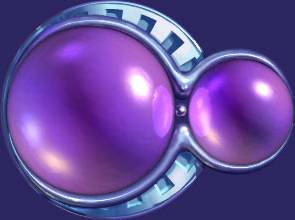 A
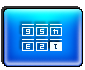 2
13
8
0
1
3
6
7
9
10
11
12
14
15
5
4
Đúng
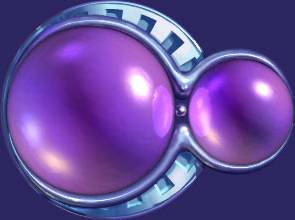 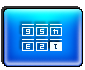 B
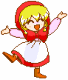 CHỦ ĐỀ 10
CÁC SỐ TRONG PHẠM VI 1000
BÀI 50:
SO SÁNH CÁC SỐ 
TRÒN TRĂM, TRÒN CHỤC
KHÁM PHÁ
a) So sánh các số tròn trăm
200 < 300
300 > 200
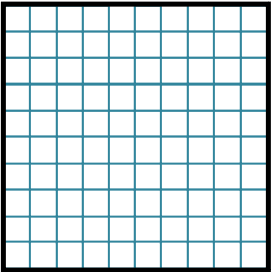 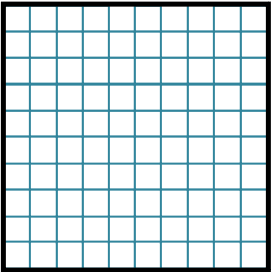 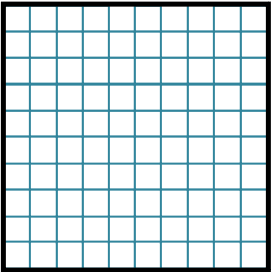 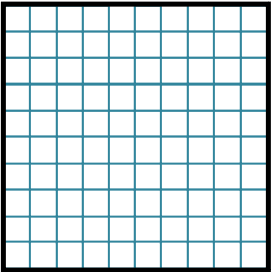 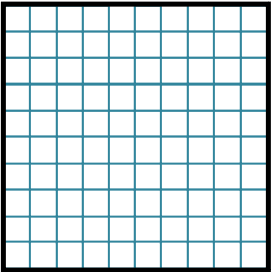 <
200
300
b) So sánh các số tròn chục:
120  >  110
110  <  120
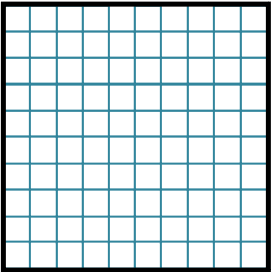 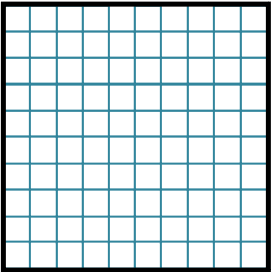 >
120
110
Cùng số trăm, khác số chục  chỉ cần so sánh số chục.
b) So sánh các số tròn chục:
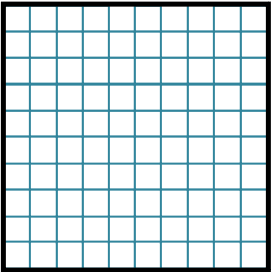 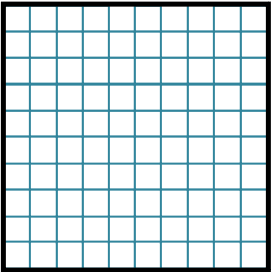 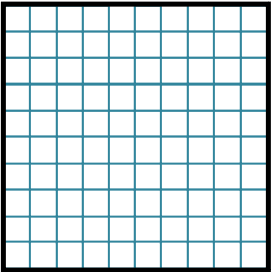 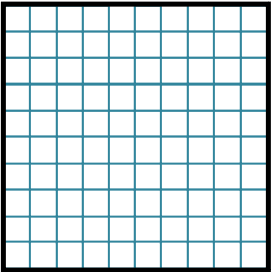 250  <  350
350  >  250
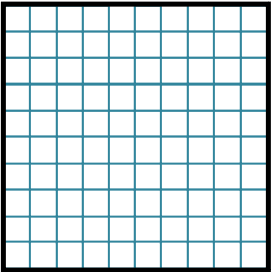 <
250
350
Khác số trăm, cùng số chục  chỉ cần so sánh số trăm.
b) So sánh các số tròn chục:
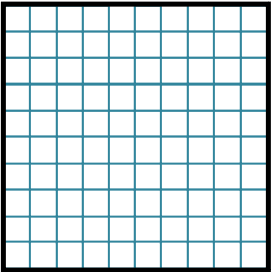 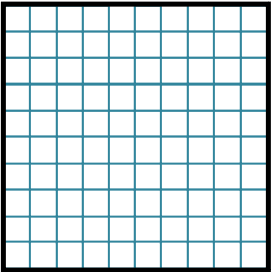 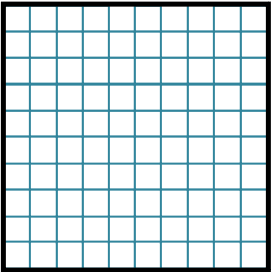 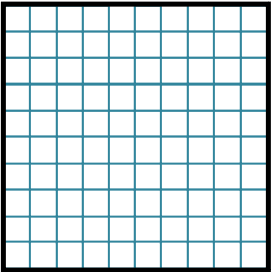 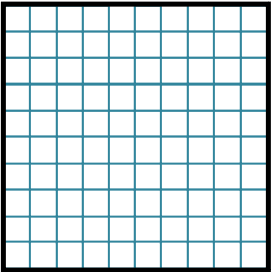 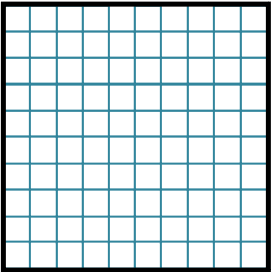 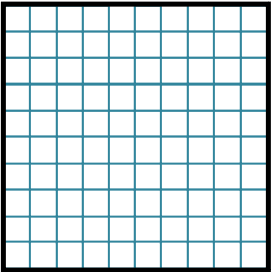 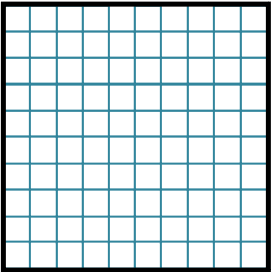 610  >  590
590  <  610
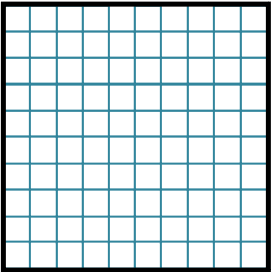 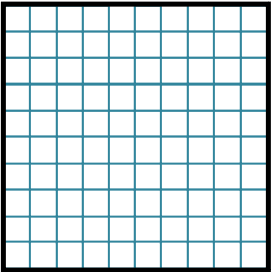 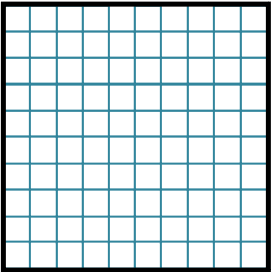 >
610
590
Khác số trăm, khác số chục  so sánh lần lượt số trăm rồi đến số chục.
HOẠT ĐỘNG
a)
1
Đếm số thanh rồi so sánh các số tròn trăm.
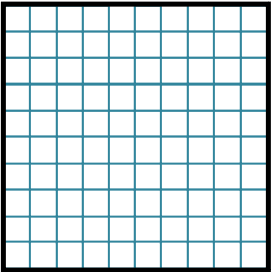 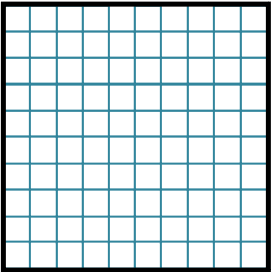 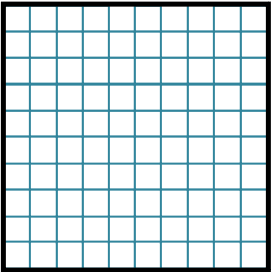 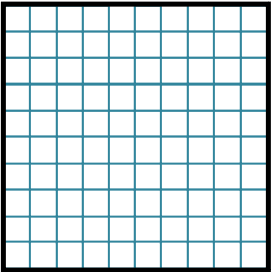 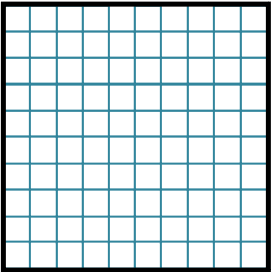 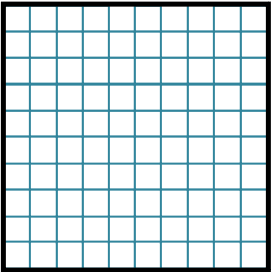 400 > 200
b)
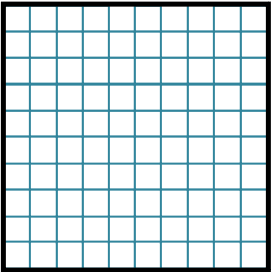 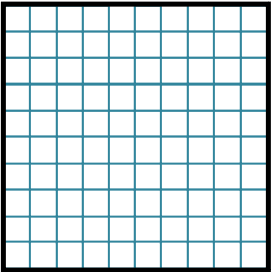 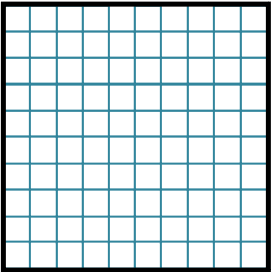 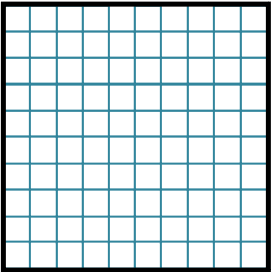 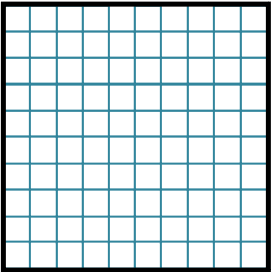 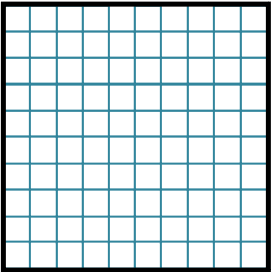 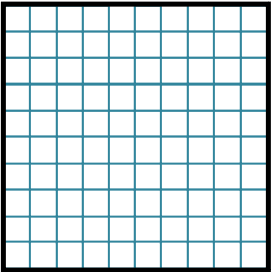 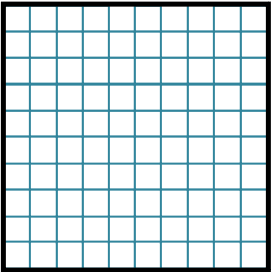 300 < 500
a)
2
Đếm rồi so sánh các số tròn chục.
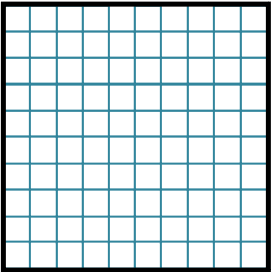 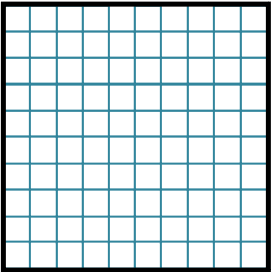 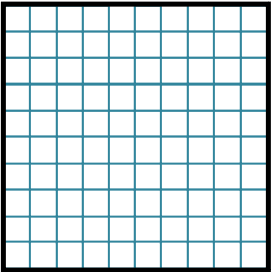 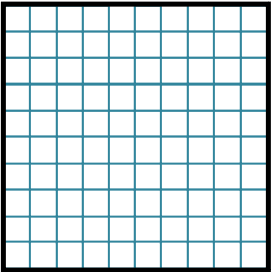 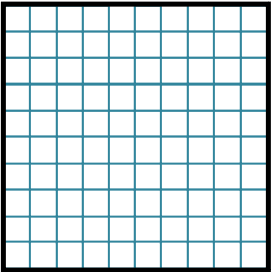 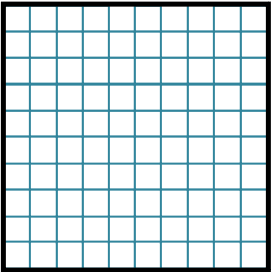 b)
2
Đếm rồi so sánh các số tròn chục.
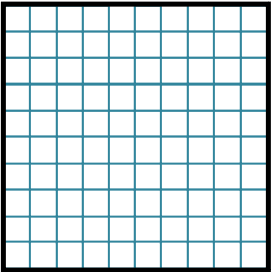 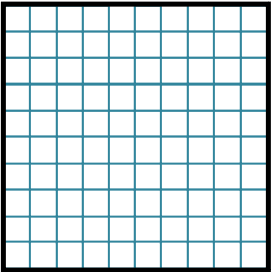 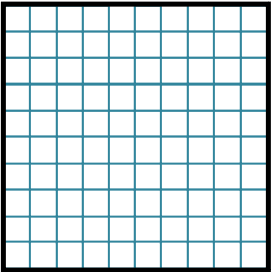 c)
2
Đếm rồi so sánh các số tròn chục.
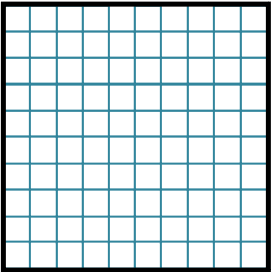 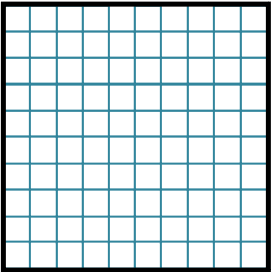 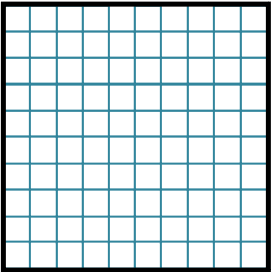 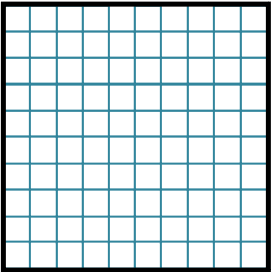 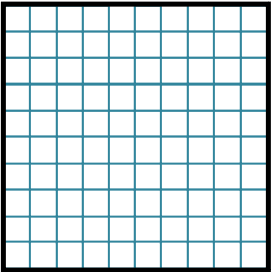 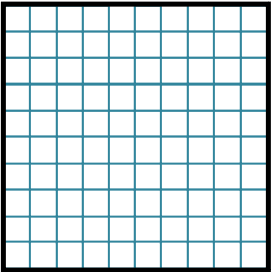 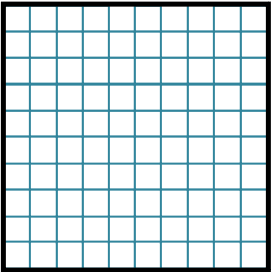 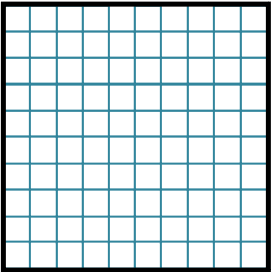 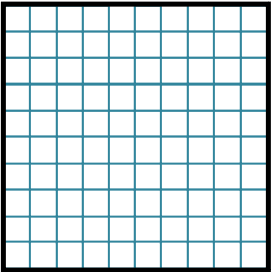 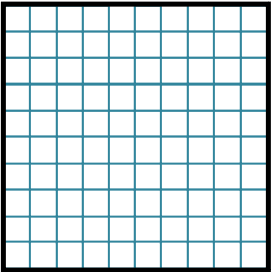 3
>, < , =  ?
>
<
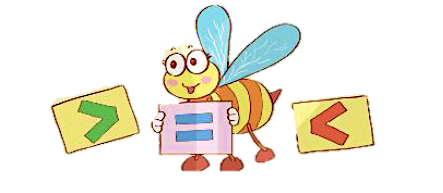 <
>
?
?
?
?
?
?
=
1 000           900
390            930
80           20 + 60
450           550
800           600
370           470
<
4
a) Ảnh thẻ của mỗi bạn đã che đi số nào?
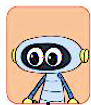 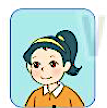 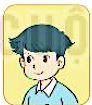 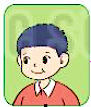 910
920
940
960
980
990
930
950
970
1000
b) Trong các số che đi, số nào lớn nhất, số nào bé nhất?
Số lớn nhất là:
Số bé nhất là:
990
930
Củng cố - Dặn dò
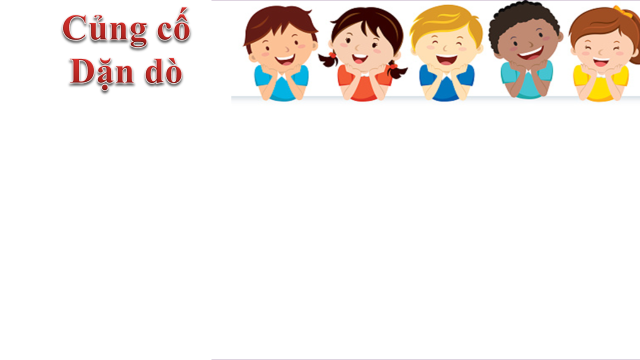 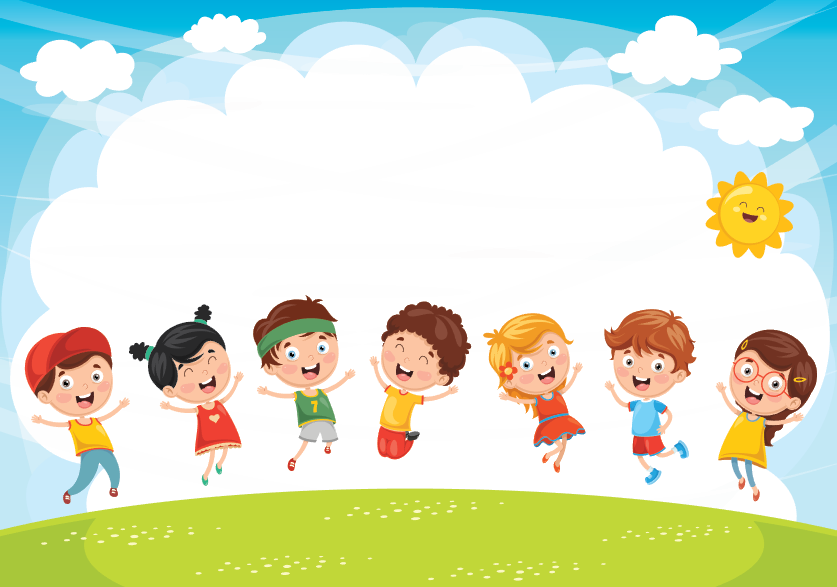 THANK YOU
Tạm biệt và hẹn gặp lại